2023
《无机及分析化学》导学方案
导学教师：朱春霞     日期: 2023年5月
学校简介
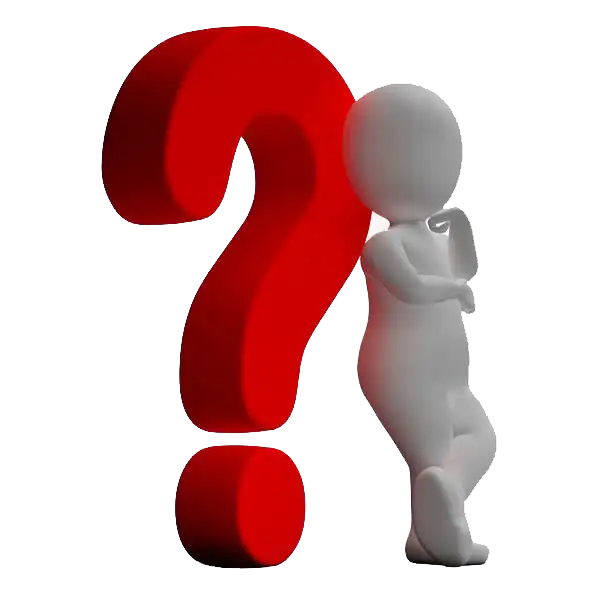 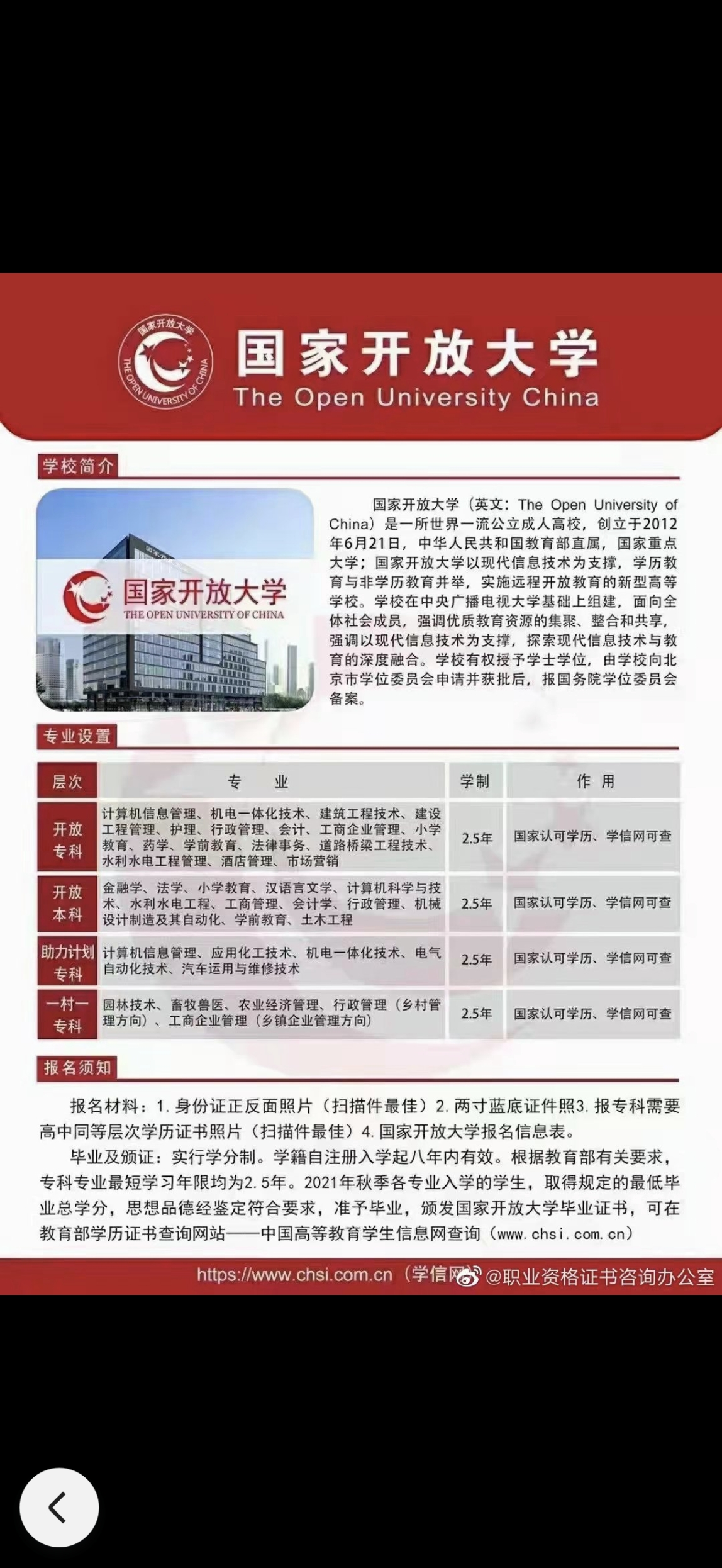 PART 01
01
考核方式
本课程的考核采用形成性考核和终结性考核相结合的方式，形成性考核占课程总成绩50%，终结性考试即期末考试占课程总成绩的50%。
形成性考核包括4次形考任务每次25分，共计100分。
终结性考核（期末考试）为闭卷笔试，答题时限为90分钟。
课程总成绩按百分制计分，以上两个成绩累计60分以上（包括60分）为考核通过。
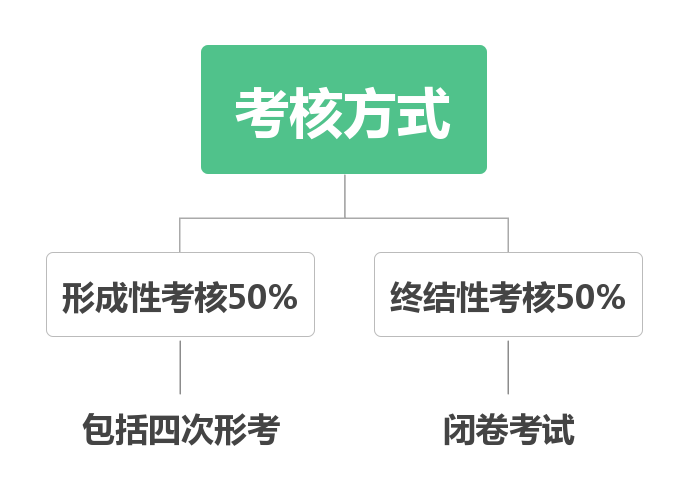 PART 01
02
登录与学习方法
输入网址
https://menhu.pt.ouchn.cn
1
2
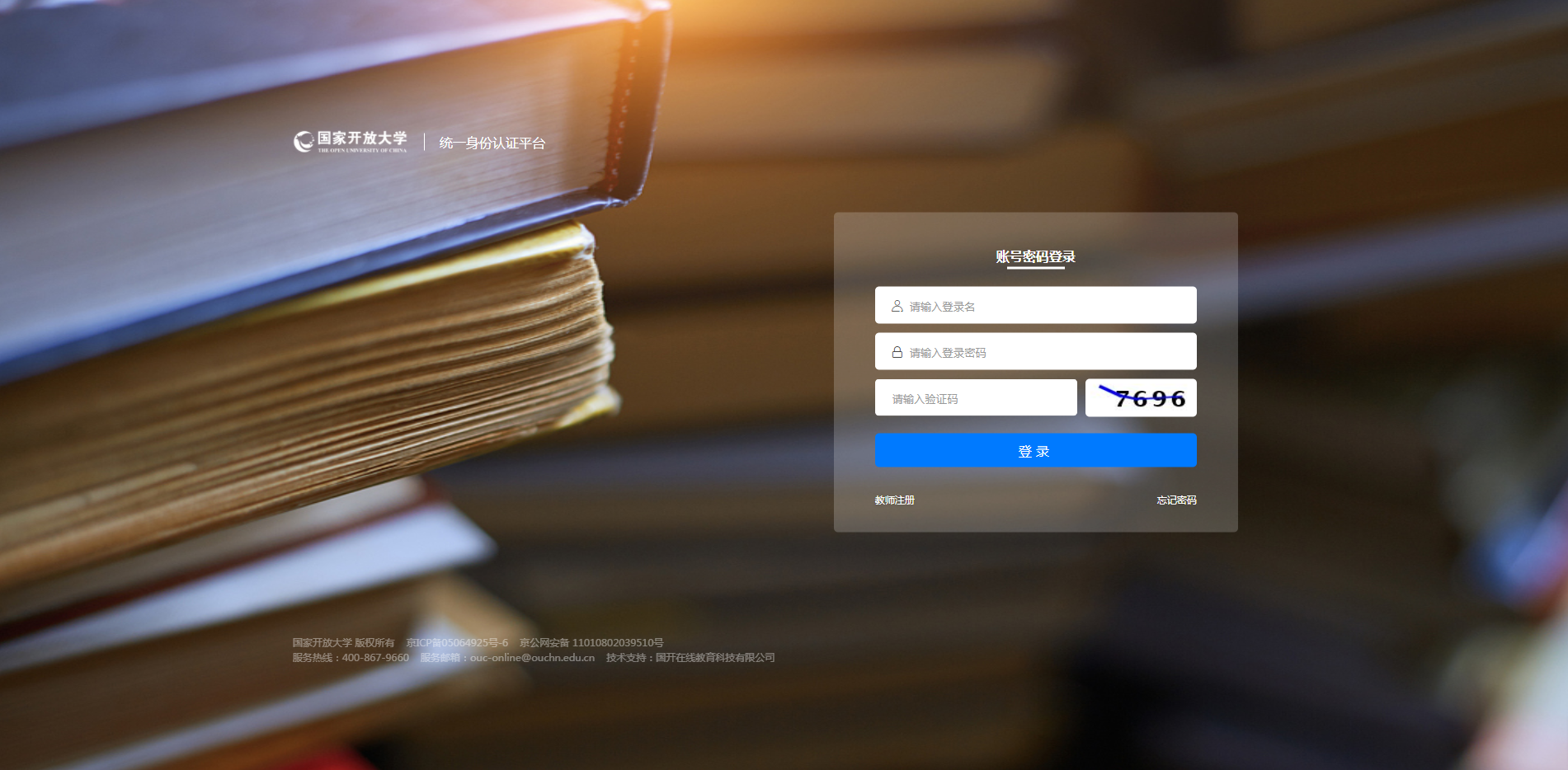 1.输入自己的学号：
如1861001266351
2.输入密码：
Ouchn@+出生年月日8位
3.输入验证码：如7696
然后点击登录即可
O大写,其它字母小写
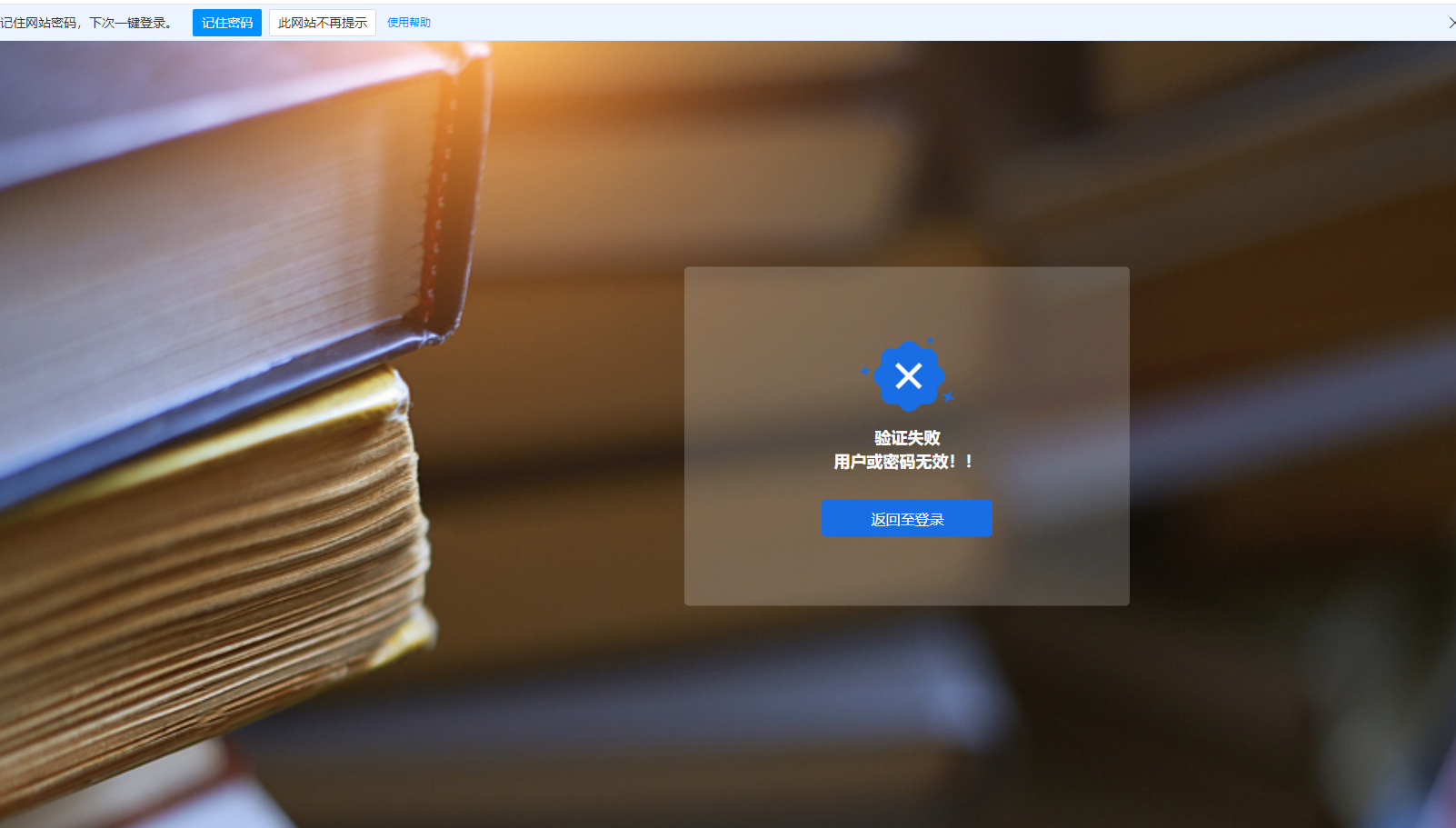 可以点击返回至登录
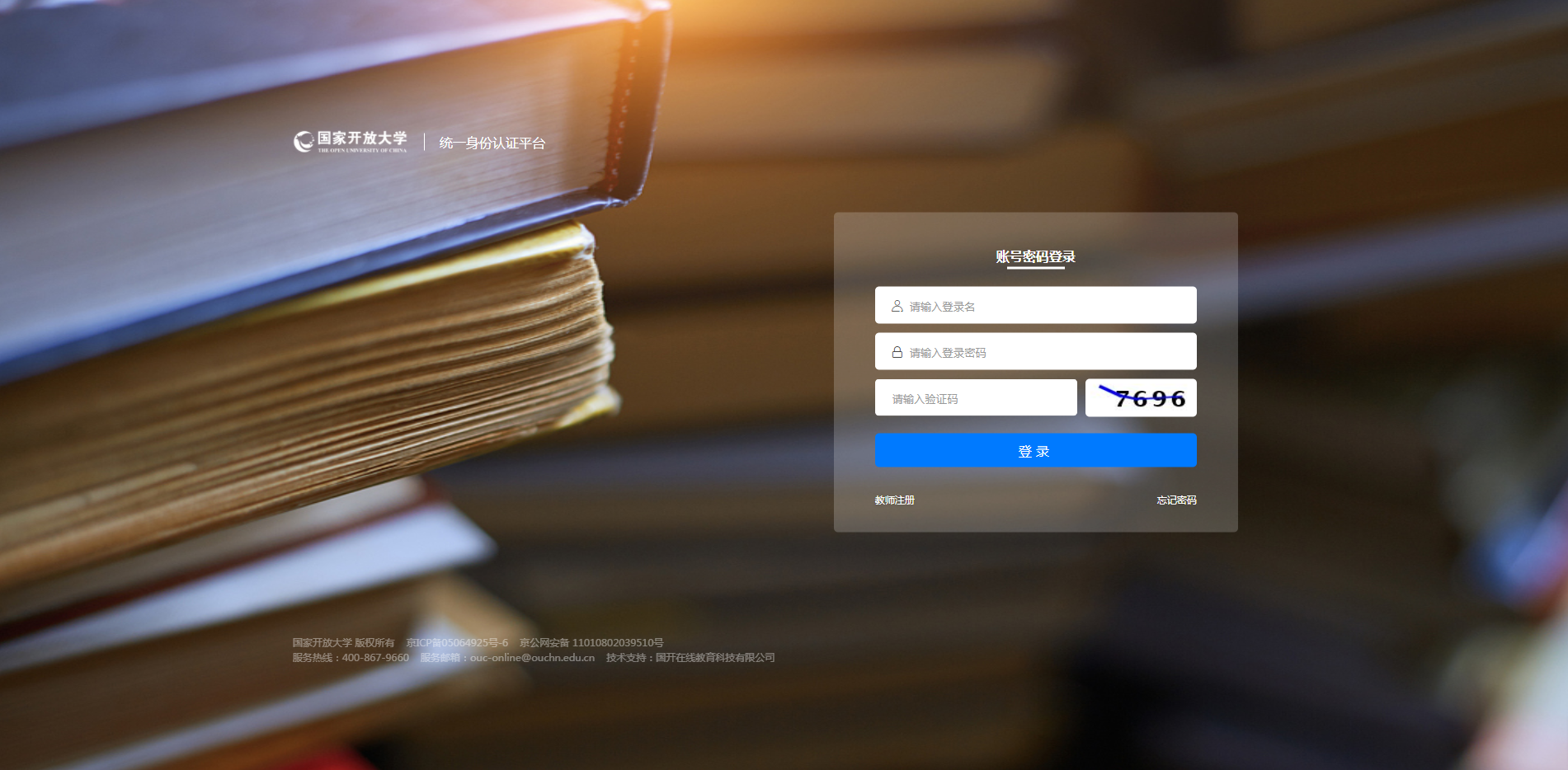 点忘记密码，根据提示重新设置新密码
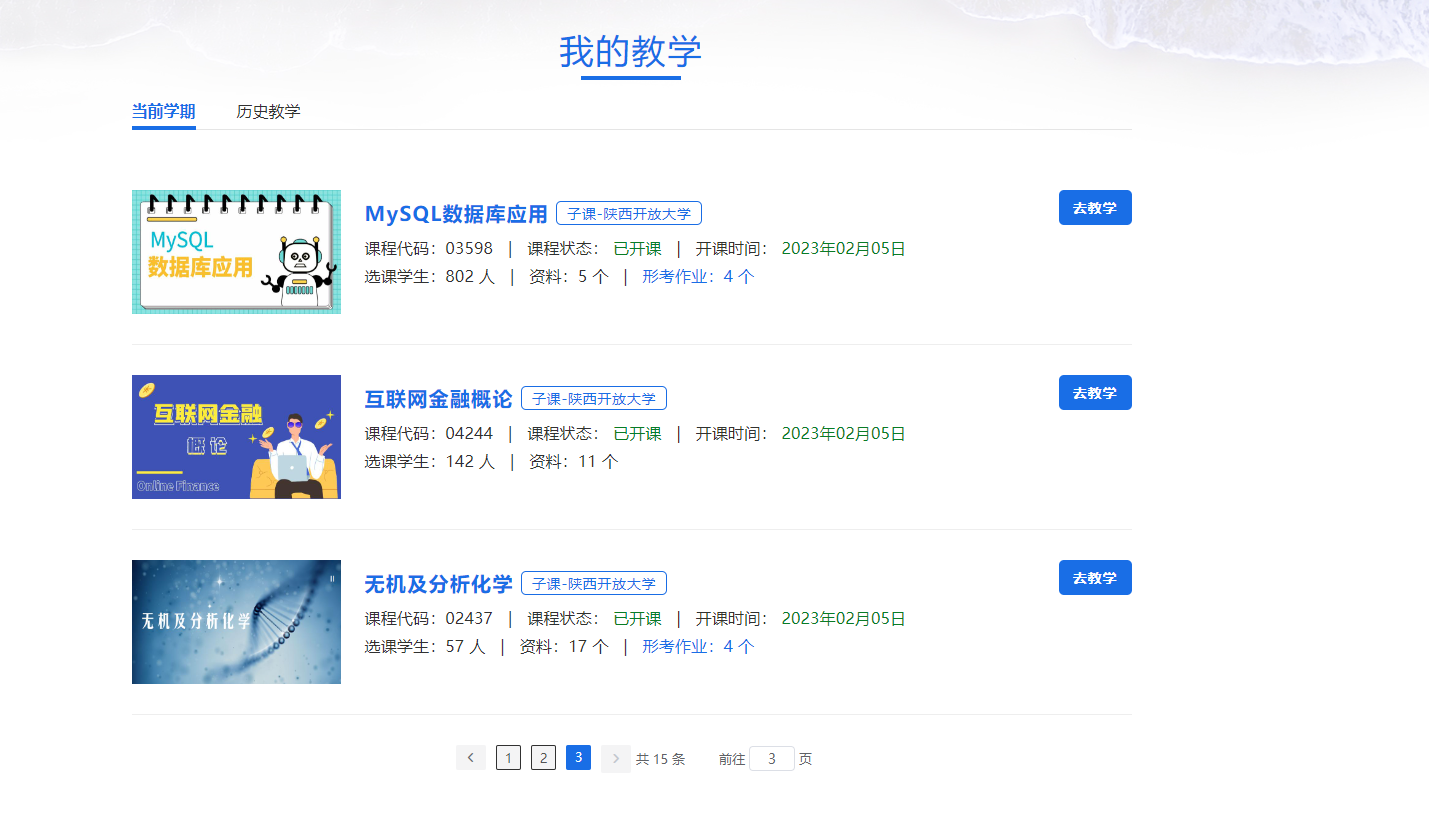 点击《无机及分析化学》这门课程去学习
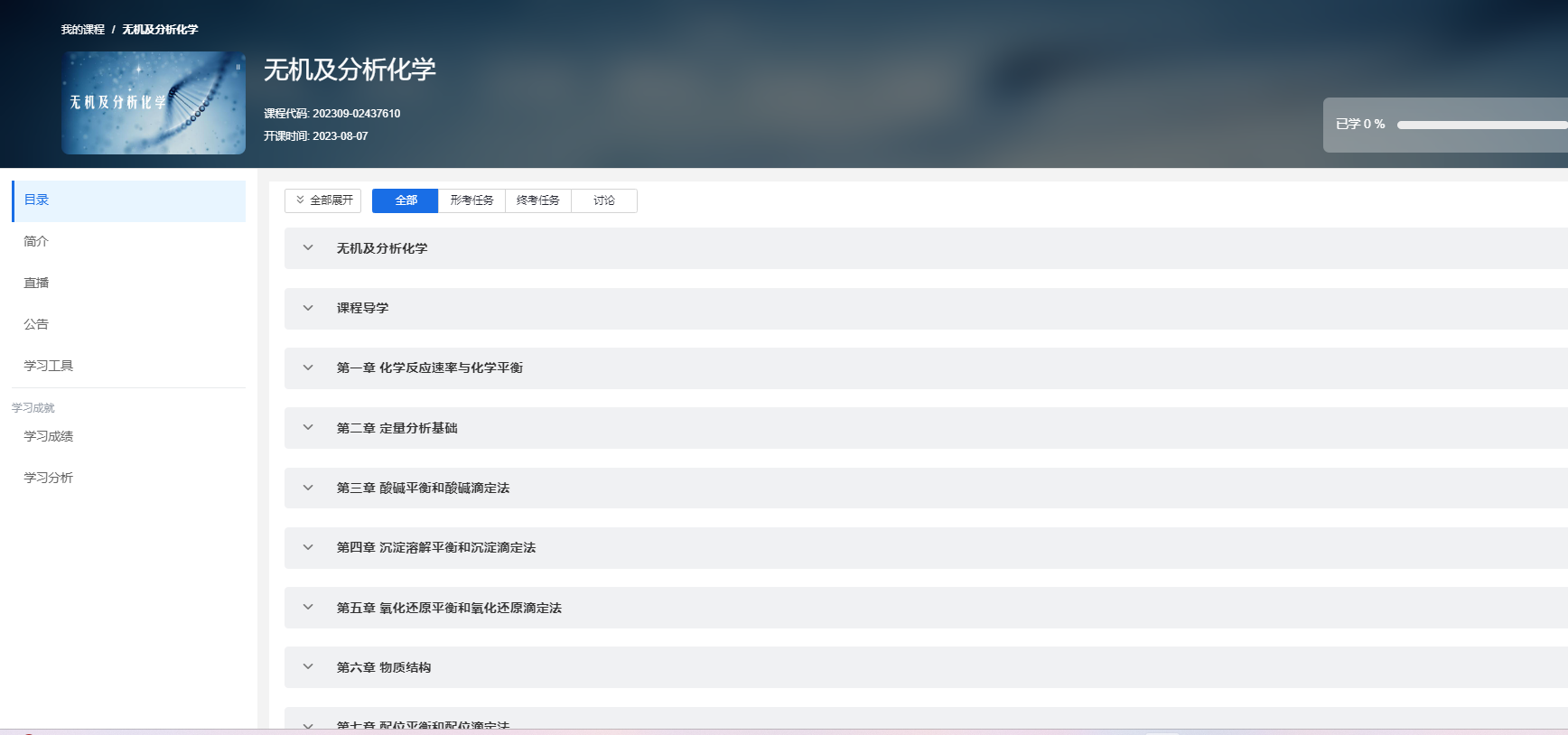 可以点击查看网上相关资源进行学习
Lorem Ipsum
Lorem Ipsum
Lorem Ipsum
83%
请在此处添加具体内容，文字尽量言简意赅，简单说明即可，不必过于繁琐，注意板面美观度。
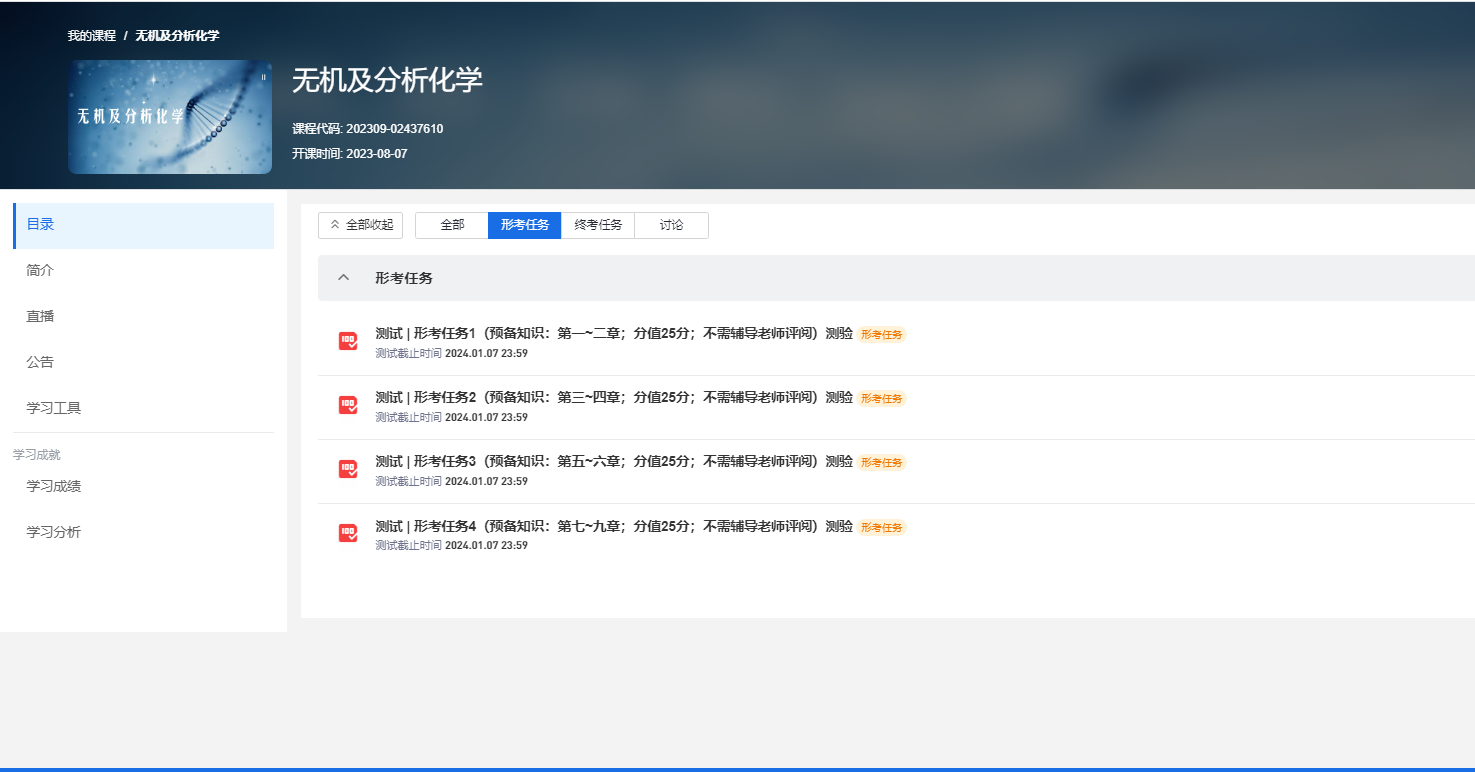 点击形考任务进行答题
输入您的标题
70%
70%
70%
70%
70%
24%
Lorem Ipsum
Lorem Ipsum
Lorem Ipsum
Lorem Ipsum
Lorem Ipsum is
83%
PART 01
03
发贴与回帖方法
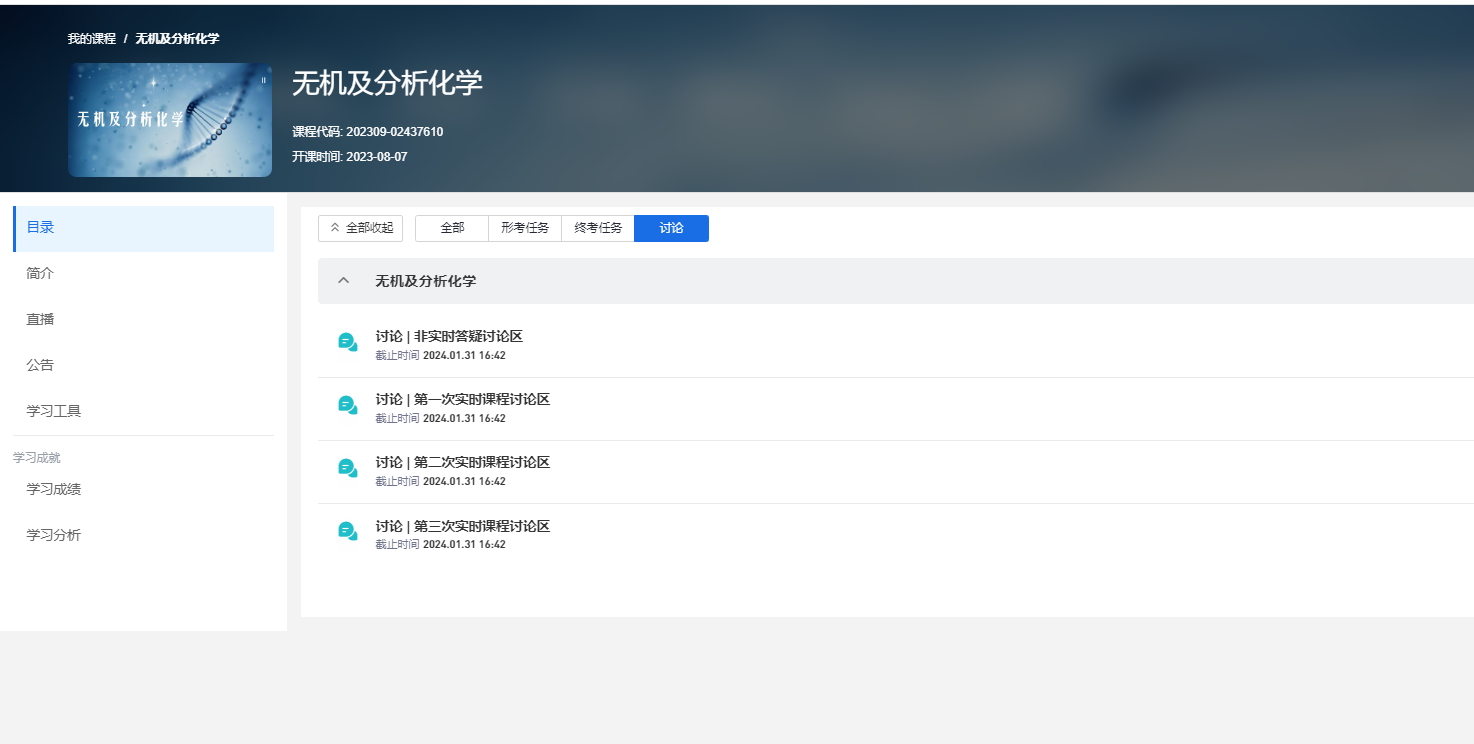 点击讨论进行发贴和回贴
输入您的标题
70%
70%
70%
70%
70%
24%
Lorem Ipsum
Lorem Ipsum
Lorem Ipsum
Lorem Ipsum
Lorem Ipsum is
83%
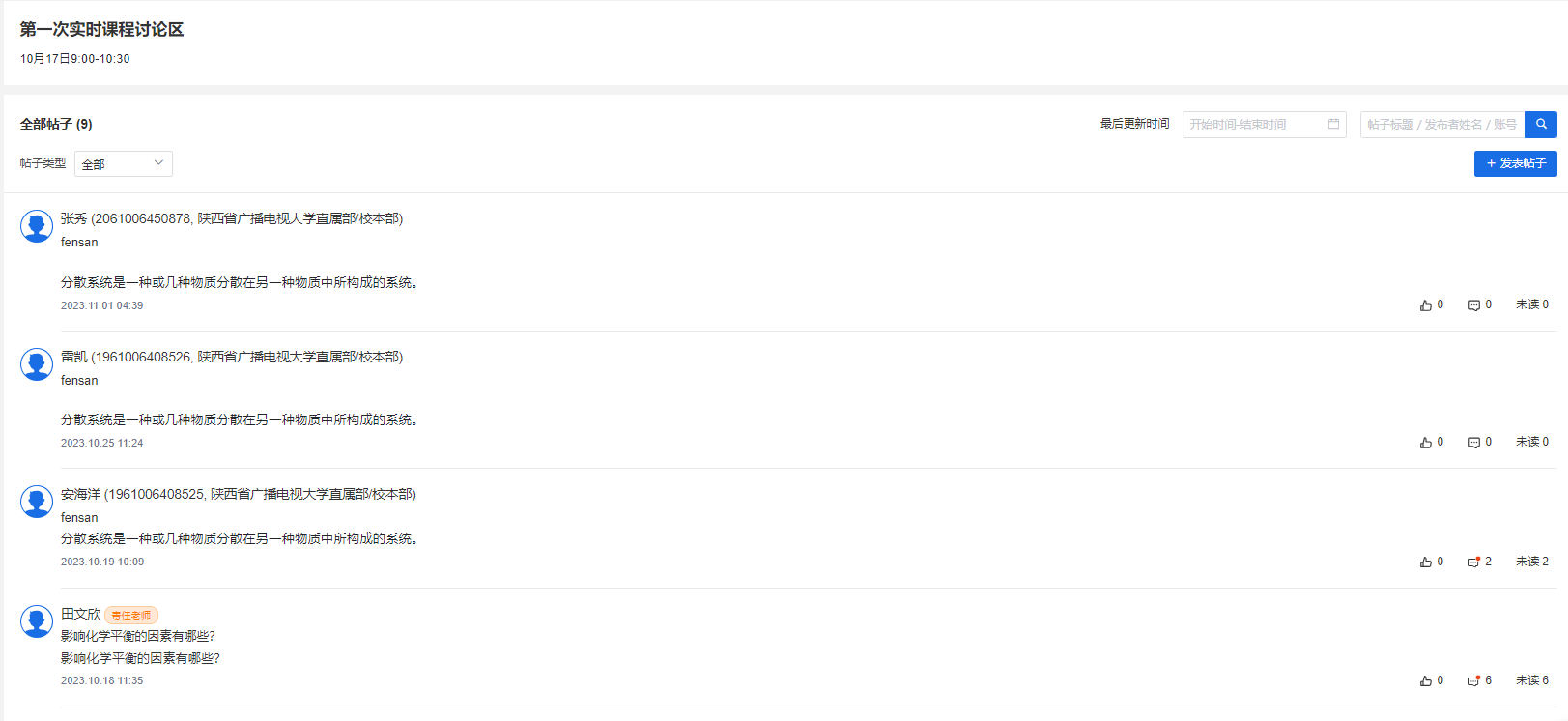 点击发表帖子
进行发贴
可以选择一个帖子进行回帖
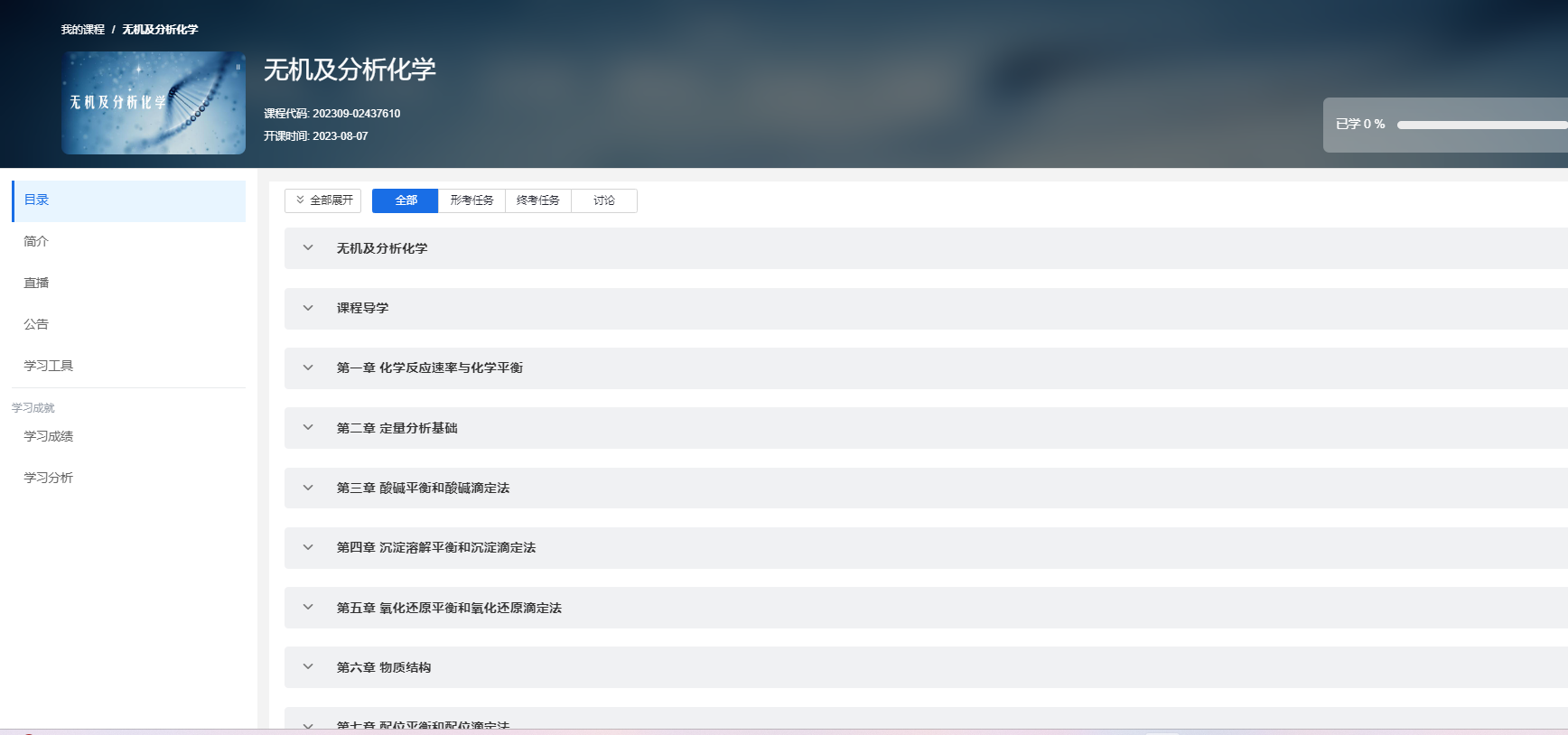 点击学习成绩可以查看成绩
输入您的标题
70%
70%
70%
70%
70%
24%
Lorem Ipsum
Lorem Ipsum
Lorem Ipsum
Lorem Ipsum
Lorem Ipsum is
83%
导学教师：朱春霞
联系方式：13891273533
祝大家学习愉快！